Une colline très importante:
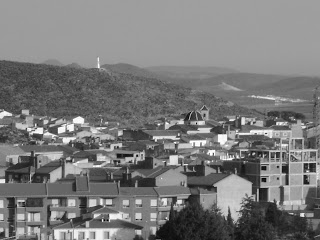 Le colline du Pin
De cette colline on peut voir notre village , notre arène, « el Calvario », des clochers, etc.
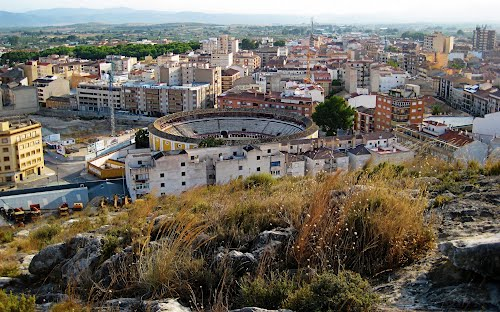 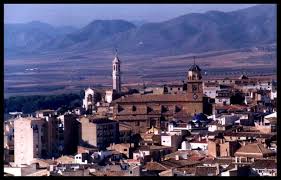 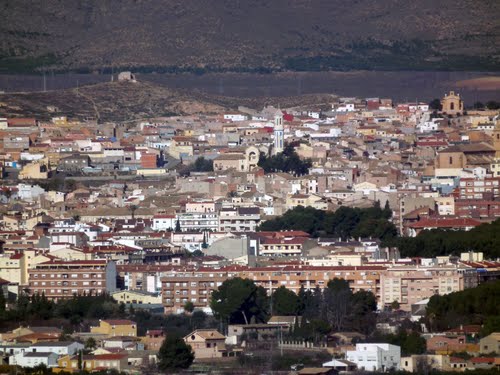 C’est une colline où la Vierge du Pin est situé en haut. La fête du  pèlerinage.Les voisins d’Hellín vont a la colline pour visiter la Vierge avec des fleurs et pour prier
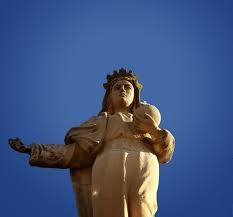 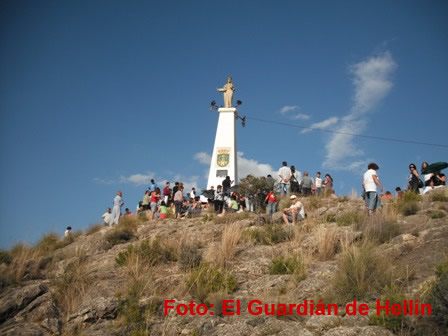